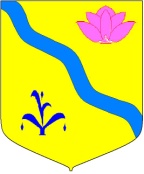 Отчет районного Бюджета
 Кировского
муниципального района
За 2018 год
Утвержден решением Думы Кировского муниципального района от 25.12.2017г. № 115-НПА «О районном бюджете на 2018 год»
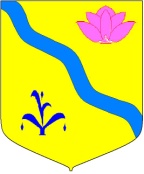 Основные характеристики бюджета Кировского муниципального района
2
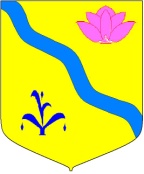 Структура доходов бюджета Кировского муниципального района за 2018 год
Структура налоговых и неналоговых доходов за 2018 год
4
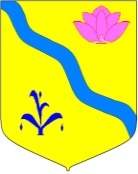 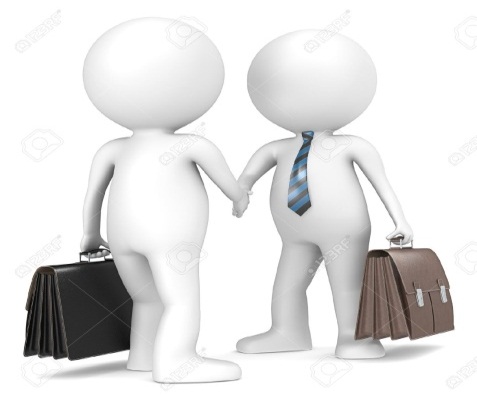 Межбюджетные трансферты
Межбюджетные трансферты (безвозмездные поступления) – это средства одного бюджета бюджетной системы РФ, перечисляемые другому бюджету бюджетной системы РФ
Общая сумма безвозмездных поступлений за 2018 год составила 309699,42 тыс. руб. или  98,4 % от годовых плановых назначений. 
         Общая сумма поступлений в бюджет Кировского муниципального района составляет 446 406,05тыс. руб., доля же безвозмездных поступлений составляет 69,4% от всех доходов.
5
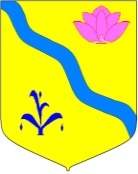 Налог на доходы физических лиц за 2018
 год
Налог на доходы физических лиц является основным источником формирования доходов бюджета Кировского муниципального района. Доля НДФЛ в структуре налоговых и неналоговых доходов за 2018 год (136790,68) составила 84%  или 90411,94тыс. руб.
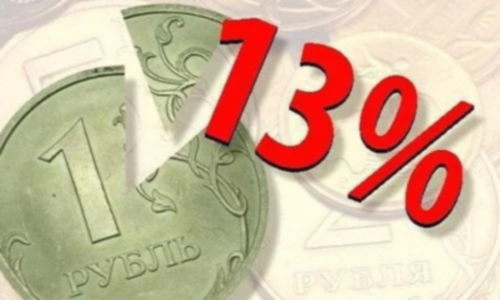 Годовые бюджетные назначения исполнены на 99,42%. В сравнении с предыдущим годом поступление увеличилось  на 7507,35 тыс. руб. Имеется задолженность по данному виду доходов МУП «Водоканал», МУП «Кристалл», СХПК «Краснореченский»,
Тепловой район «Горноключевской» Лесозаводского филиала, ОП «ООО «Виктория», МП «ГИС», МУП «Ярмарка». Общая сумма задолженности-  7211,21тыс. руб.
6
Акцизы на нефтепродукты
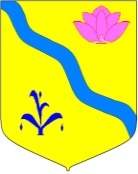 За 2018 год акцизов поступило 11463,51 тыс. руб. при плане 10609,00 тыс. руб., что соответствует 108,1%., в сравнении с предыдущим годом поступление увеличилось на 1091,4 тыс. руб. или на  11%. Акцизы на нефтепродукты поступают в соответствии с установленными дифференцированными нормативами (на 2018г.- 0,20999
Единый налог на вмененный доход для отдельных видов деятельности
Поступление данного вида налога за 2018 год составило 9739,87 тыс. руб., при установленном годовом плане 11636,00 тыс. руб. выполнение составило 83,7%. По сравнению с предыдущим годом поступление уменьшилось на 579,6тыс. руб. или на 5,6%. Имеется задолженность по данному виду дохода в сумме 1025,8 тыс. руб. (МУП «Ярмарка», ООО «Престиж»). Коэффициенты дефляторы К1- 1,868, К2-1 остался на уровне 2017 года.
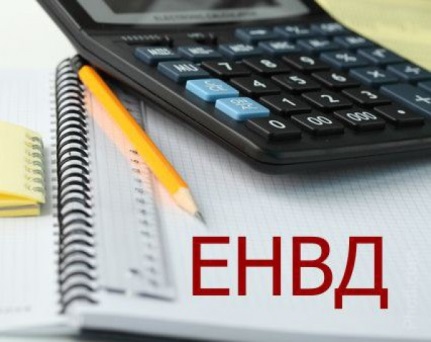 Единый сельскохозяйственный налог
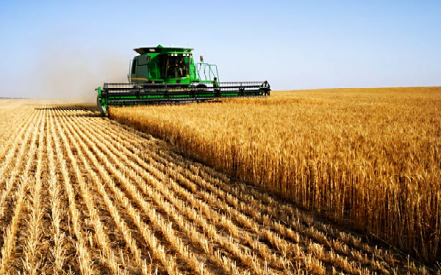 Поступление данного вида налога за 2018 год составило 929,34 тыс. руб. при установленном годовом плане 1340,00 тыс. руб. выполнение составило 69,4%, в сравнении с предыдущим годом поступление уменьшилось на 96,7 тыс. руб., или на 9%.
Налог, взимаемый в связи с применением патентной системы налогообложения
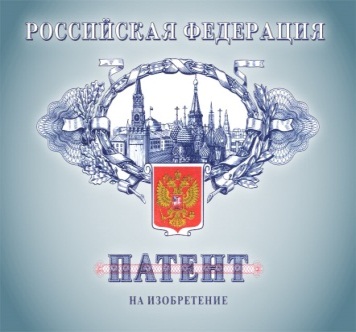 Поступление данного вида налога за 2018г. составило 68,14 тыс. руб., при установленном годовом плане 70,00 тыс. руб. выполнение составило  97,3%, в сравнении с предыдущим годом поступление уменьшилось  на  15,7 тыс. руб. или 19%.
7
Государственная пошлина
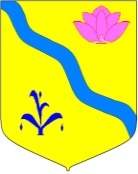 Госпошлины за 2018 год поступило 2806,6 тыс. руб. при установленном годовом плане 2740,0 тыс. руб. выполнение составило 102,4%. В сравнении с предыдущим годом поступление увеличилось на 856,9тыс. руб. или на 44%. В бюджет района зачисляется госпошлина по делам, рассматриваемым в судах общей юрисдикции, мировыми судьями и госпошлина за выдачу разрешения на установку рекламной конструкции.
1426
1119
8
Доходы от использования имущества, находящегося в государственной и муниципальной собственности
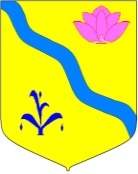 -Доходы от сдачи в аренду имущества.
   Поступление данного вида дохода за 2018г. составило 2249,3ыс. руб., при установленном годовом плане 2250,0тыс. руб. выполнение составило–91%. В сравнении с предыдущим годом поступление уменьшилось на  601,1 тыс. руб. или на 21 %.
   Основными плательщиками за аренду помещений являются: ООО «Кировская электросеть».
 - Прочие поступления от использования имущества.
   За 2018 год по данному виду дохода  поступило 259,2 тыс. руб. при годовом плане 215 тыс. руб. выполнение составило 121%. В сравнении с предыдущим годом поступление увеличилось на 93,3 тыс. руб. или на 56%.
  -Доходы от перечисления части прибыли МУП.  
   Поступление данного вида дохода за 2018г. составило 66,83тыс. руб., при установленном годовом плане 66,83тыс. руб. или 100%. В сравнении с предыдущим годом поступление уменьшилось на 192,8 тыс. руб. или на 25,7%. 
   - Доходы от компенсации затрат бюджетов муниципальных районов.
          По данному источнику зачисляется суммы возмещения 
эксплуатационных  (коммунальных) расходов. Выполнение плана за 
2018 год – 88,23%.  При плане 1251,00 тыс. руб. 
поступило 1103,7 тыс. руб.
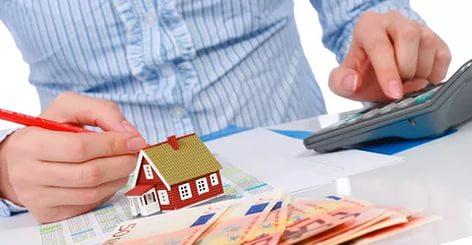 9
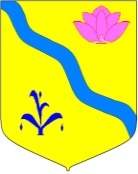 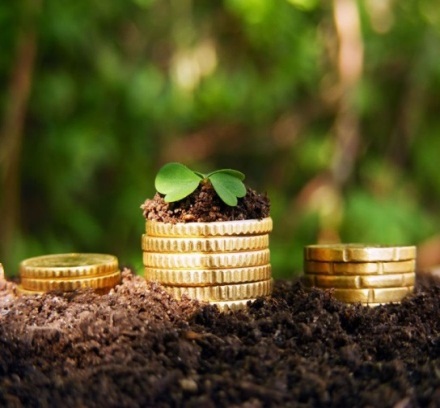 Доходы, получаемые в виде арендной платы за земельные участки. 
     При установленном годовом плане 13138,00 тыс. руб., выполнение плана по аренде 
земельных участков составило  11258,7тыс. руб. или  85,7%:

-    аренда земли сельских поселений  при годовом плане 3900 тыс. руб. в бюджет рай
она поступило 2829тыс. руб. или 72,5%. Невыполнение связано с образовавшейся задолженностью АО «Шмаковское» и  ООО «Золотой Орел» по взысканию которой ведется претензионная работа..

-  аренда земли городских поселений при годовом плане 9000,00 тыс. руб. в бюджет района поступило  8266,2тыс. руб. или 92%. Не выполнение плана связано с задолженностью Пучков В.Ю., Терещенко М.Ю., Балагуров Н.А. Ведется претензионная исковая работа.

- аренда за земли находящиеся в собственности района при годовом плане 238,00 тыс. руб. в бюджет района поступило  163,5 тыс. руб. или 67%. Невыполнение плана поступления  денежных средств, связано с задолженностью МУП Аптекой №38.
      
    Основными плательщиками арендной платы за землю являются:АО «Шмаковское», ООО «Золотой орел», ООО «Дальминвод», ООО «Восточные ворота», ООО «Санаторий Изумрудный», ООО «РН-Востокнефтепродукт».
10
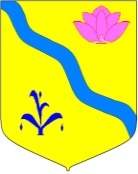 Плата за негативное воздействие на окружающую среду
Выполнение плана за 2018 год – 99,6%.  При плане 465,0 тыс. руб. поступило в бюджет района 463,2 тыс. руб. В сравнении с предыдущим годом поступление уменьшилось на 157,3 тыс. руб. или на 25,3%.
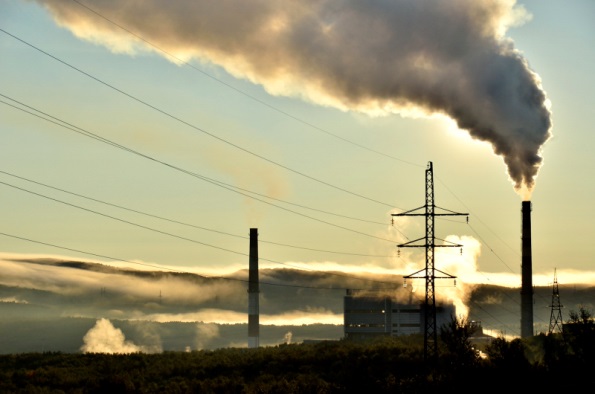 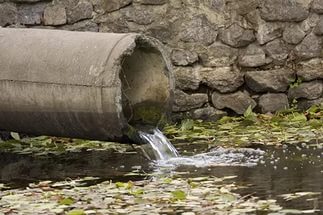 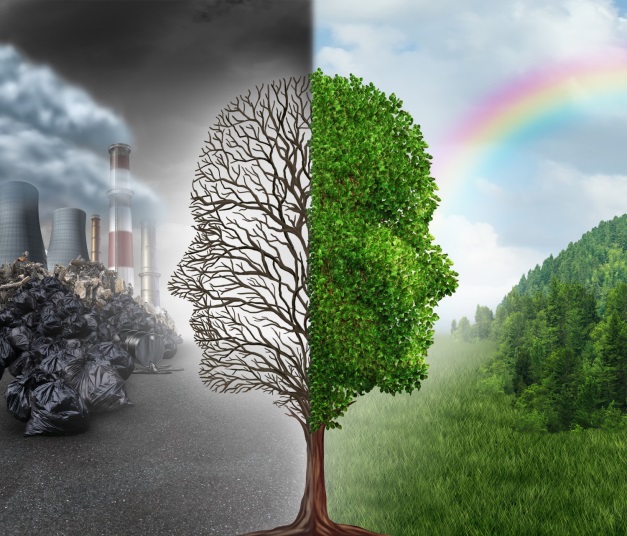 Данный вид дохода поступает в соответствие с расчетами по утвержденным нормативам.
11
Доходы от продажи материальных и нематериальных активов
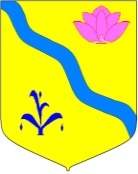 - Доходы от реализации имущества.
          За 2018 год доходов от реализации муниципального имущества поступило 1007,95 тыс. руб. при плане 18600,0 тыс. руб. или  5,4%. Не выполнение плана от реализации имущества связано с тем, что на объекты включенные в план приватизации на 2018 год,  аукцион признан не состоявшимся, в связи с отсутствием заявок.
          В сравнении с аналогичным периодом 2017 года  поступление уменьшилось  на 880,8 тыс. руб. или  на 46,6%.
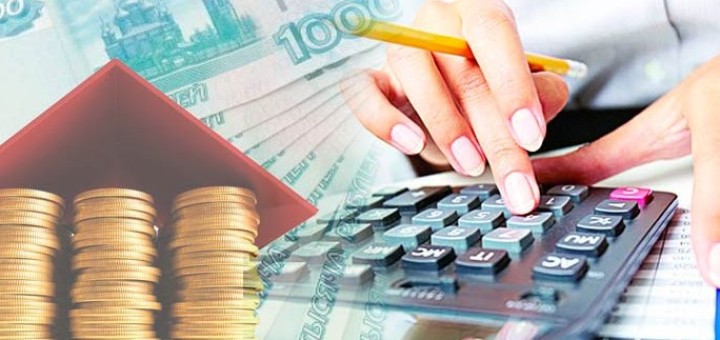 - Доходы от продажи земельных участков.
         Доходы от продажи земельных участков городских поселений составили за 2018 г. -  433,16тыс. руб. или 62%, при плане 700,0 тыс. руб.
         Доходы от продажи земельных участков сельских поселений при плане 12000 тыс. рублей поступило 19,84 тыс. рублей, выполнение плана за 12 месяцев 2018 года  -  0,17%. Не выполнение плана связано с тем, что при проведении аукциона управлением муниципальной собственности по продаже земельных участков с/х назначения  на общую сумму 6100,0 тыс. рублей и общей площадью 7021,07 тыс. кв.м., ни одной заявки не поступило, аукцион признан  не состоявшимся.  В настоящее время проводится управлением муниципальной собственности процедура оценки, после чего будет объявлен аукцион по продаже земельных участков..
          Доходы от продажи земельных участков района. Не запланированы
12
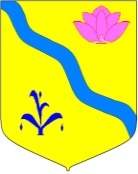 Штрафы, санкции, возмещение ущерба
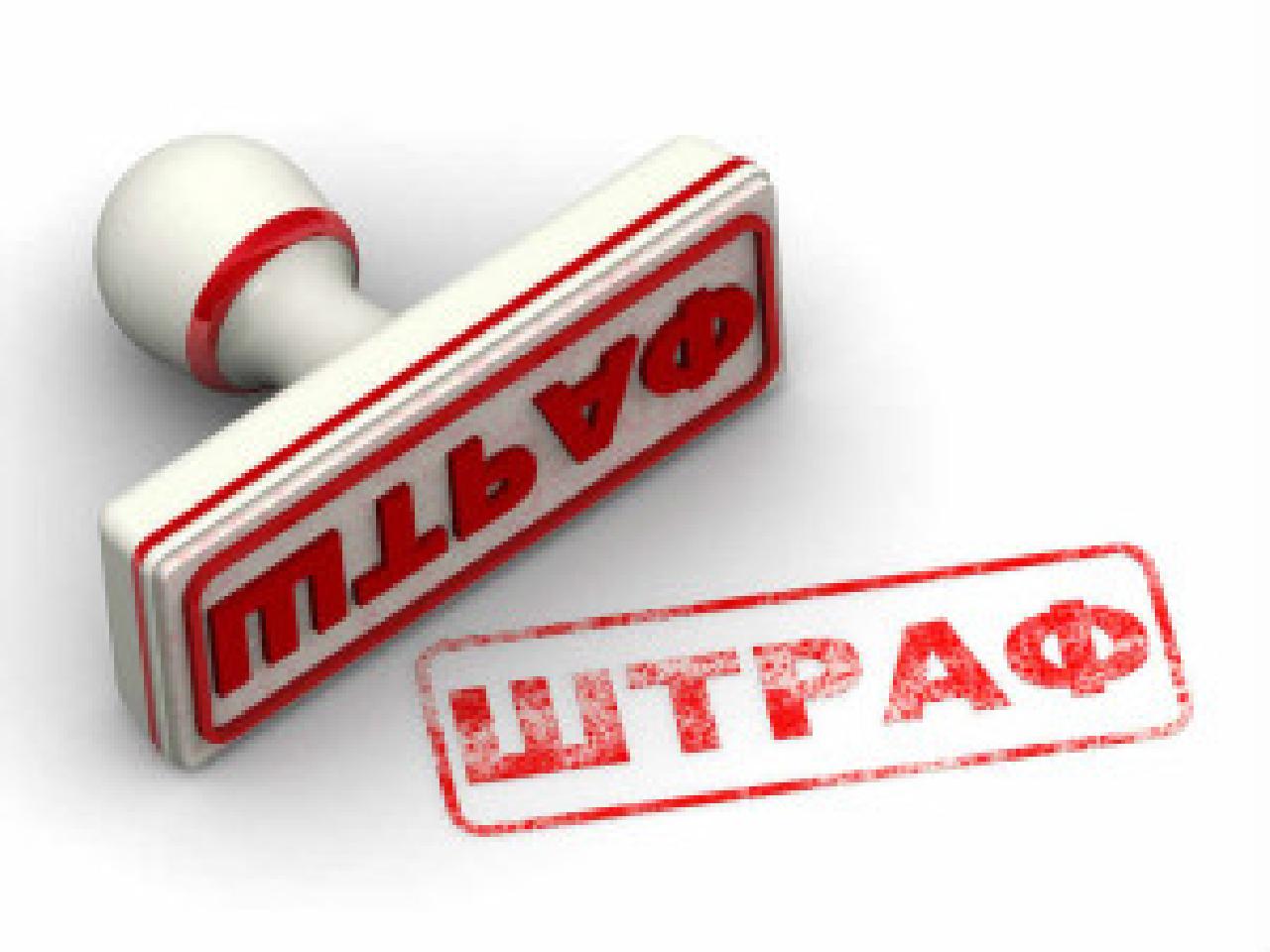 За 2018 год в бюджет района поступило штрафов в размере 4461,36тыс. руб., что больше поступления прошлого года на 675,53 тыс. руб. или на 17%. План выполнен на 102,8%.
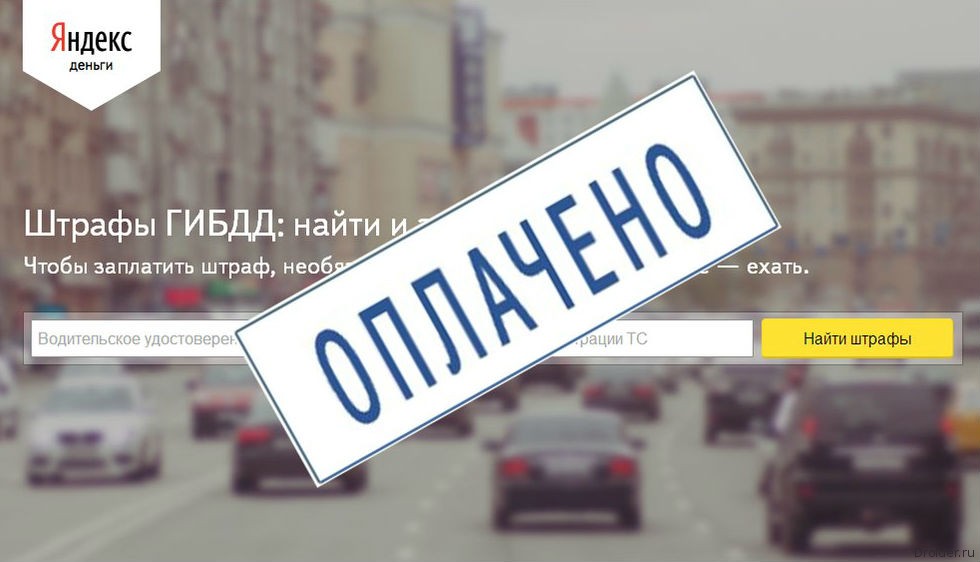 13
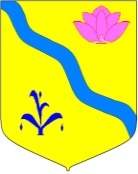 РАСХОДЫ БЮДЖЕТА
Расходы бюджета - это средства, выплачиваемые из бюджета на реализацию расходных обязательств Кировского муниципального района, то есть расходов, необходимость которых установлена муниципальными правовыми актами органов местного самоуправления в соответствии с федеральными законами (законами субъекта Российской Федерации)
На какие цели расходуются средства бюджета?

На функционирование учреждений социальной сферы (образования, культуры, физкультуры и спорта и др.) и органов местного самоуправления;
На социальное обеспечение населения (выплату пенсий, пособий, льгот и т.д.);
На другие государственные нужды (межбюджетные трансферты передаваемые бюджетам поселений и т.д.)
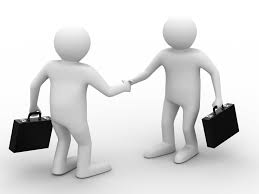 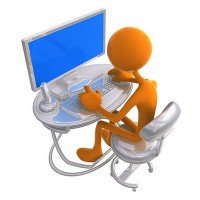 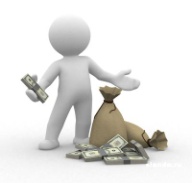 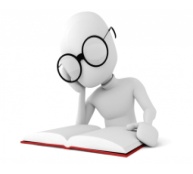 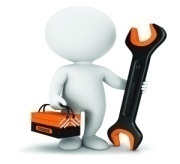 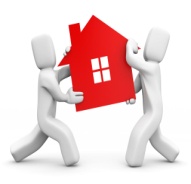 14
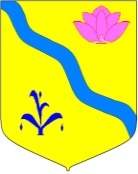 Структура расходов бюджета Кировского муниципального района за 2017 год.
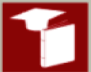 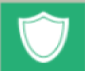 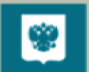 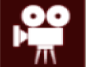 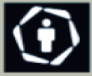 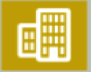 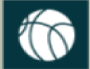 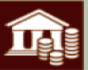 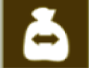 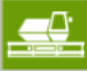 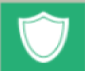 Социальная политика
Общегосударст-венные вопросы
Межбюджетные трансферты
Национальная оборона
Национальная экономика
Образование
Национальная безопасность и правоохранительная деятельность
Обслуживание государственного и муниципального долга
Жилищно-коммунальное хозяйство
Физическая культура и спорт
Культура, кинематография
Каждый из разделов классификации имеет перечень подразделов, которые отражают основные направления реализации соответствующей функции
Полный  перечень     разделов и подразделов классификации расходов  бюджетов  приведен в статье 21 Бюджетного кодекса     Российской      Федерации
26
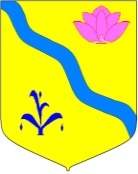 Структура расходов бюджета Кировского муниципального района за 2018 года.
16
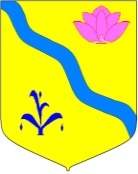 Структура расходов районного бюджета за 2018 годтыс. руб.
17
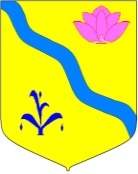 Муниципальные программы
Переход к программно-целевому методу планирования в Кировском муниципальном районе
Муниципальные программы – это документ, определяющий
Планируемые объемы финансовых ресурсов, необходимые для достижения поставленных целей
Цели и задачи муниципальной политики
Способы их достижения
Решением Думы Кировского муниципального района от 25.12.2017г. № 115-НПА «О районном бюджете на 2018 год»
Из принятых к финансированию на  2018 год 10 муниципальных программ на сумму   433 686,022 тыс. руб., расходы за   2018 год произведены по 9-ти Программам на сумму  384 533,351тыс. руб., что составило 88,7% от годовых назначений.
18
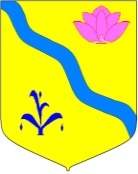 Показателирайонного бюджета по долгосрочным муниципальным программам  за 2018 год
19
Структура бюджета Кировского муниципального района
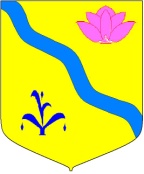 Муниципальный долг
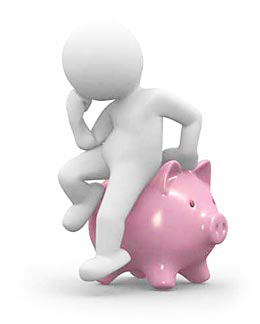 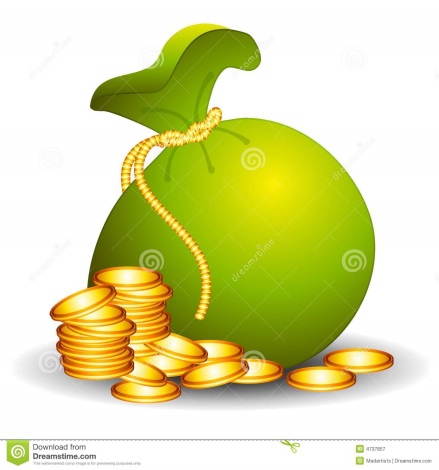 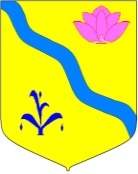 Межбюджетные трансферты
Объем межбюджетных трансфертов за 2018 год  исполнен на    16641,64тыс.руб. или 100%.
Дотация на выравнивание бюджетной обеспеченности поселений составила 15439,72тыс.руб. (за счет краевых средств – 11303,68 тыс.руб., за счет средств районного бюджета -4136,04 тыс. руб.).
Дотация на выравнивание уровня бюджетной обеспеченности городским и сельским поселениям за счет средств местного бюджета:
21
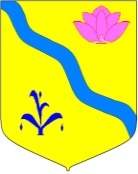 Дотация на выравнивание бюджетной обеспеченности поселений, входящих в состав  Кировского муниципального района за счет краевого бюджета  на 01.01.2019г
22
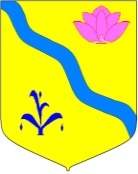 Иные межбюджетные трансферты, передаваемые из бюджета Кировского муниципального района Приморского края бюджетам сельских поселений на осуществление части полномочий Кировского муниципального района Приморского края по содержанию автомобильных дорог местного значения в границах населенных пунктов сельских поселений  в 2018 году
23
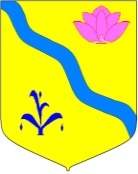 Иные межбюджетные трансферты городским и сельским поселениям на сбалансированность за счет средств местного бюджета
24
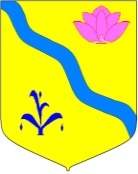 Иные межбюджетные трансферты, передаваемые из бюджета Кировского муниципального района Приморского края бюджетам городских поселений на осуществление части полномочий Кировского муниципального района Приморского края по содержанию автомобильных дорог местного значения в границах населенных пунктов городских поселений в 2018 году
25
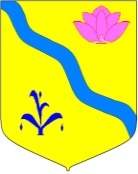 Иные межбюджетные трансферты, передаваемые из бюджета Кировского муниципального района Приморского края бюджетам городских поселений на осуществление части полномочий Кировского муниципального района Приморского края по содержанию автомобильных дорог местного значения в границах населенных пунктов городских поселений в 2018 году
26
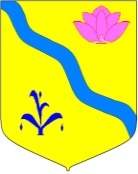 Иные межбюджетные трансфертына обеспечение сбалансированности бюджетов городских и сельских поселений Кировского муниципального района из районного бюджета в 2017 году в целях  исполнения Указа Президента Российской Федерации от 7 мая 2012 года N 597 "О мероприятиях по реализации государственной социальной политики" в части мероприятий, направленных на повышение средней заработной платы работников муниципальных учреждений культуры
27